Art Table

Unit 4, Week 4
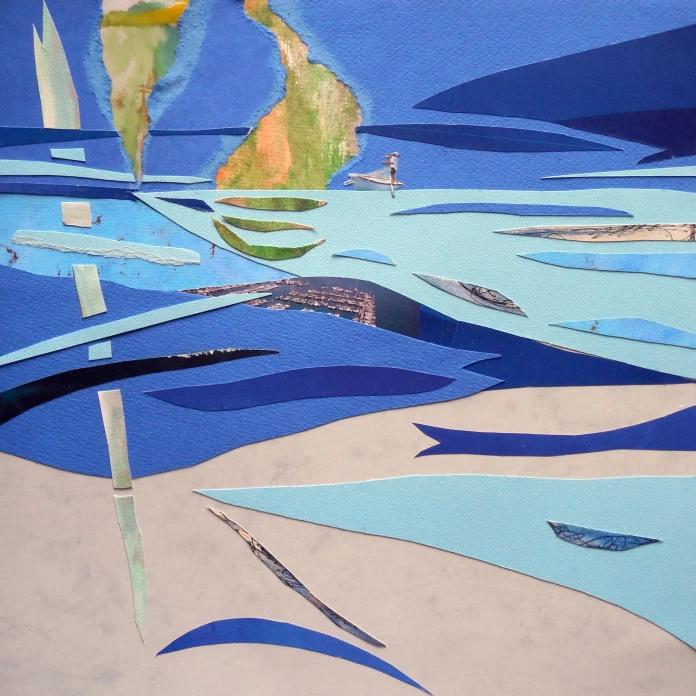 “Water Collages”

Artist: Deborah Semel Demirtaş
https://deborahsemeldemirtas.com/2015/07/04/water-collages/
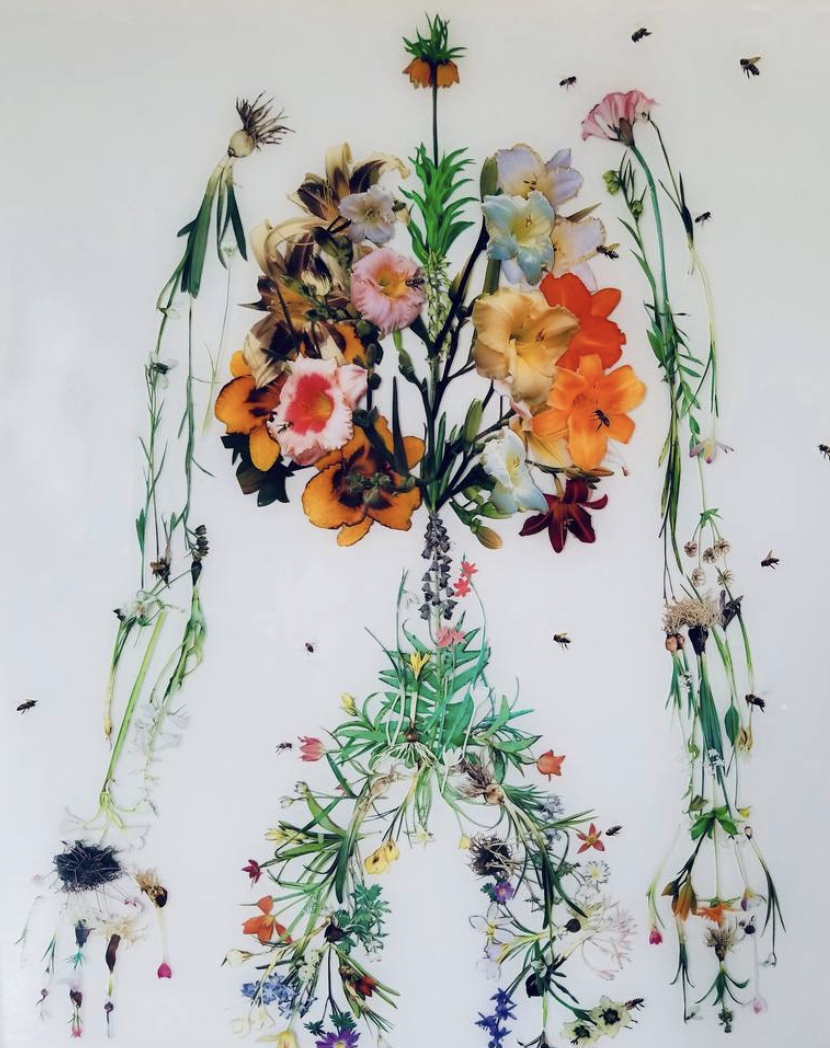 “Human Nature Collage”

Artist: Holly Hudson
https://www.saatchiart.com/art/Collage-Human-Nature/399948/6203079/view
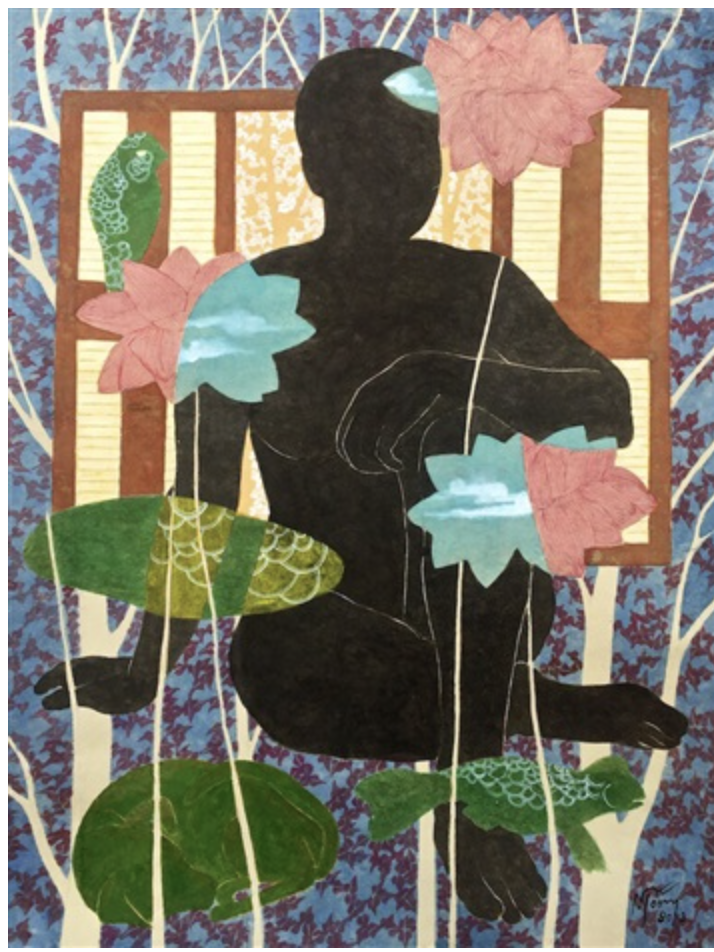 https://thepaperfair.com/exhibitors/exhibitor/vietnamese-contemporary-fine-art-art-on-paper-ny-2019
“Lotus Vision”
Artist: Dinh Thi Tham Poong
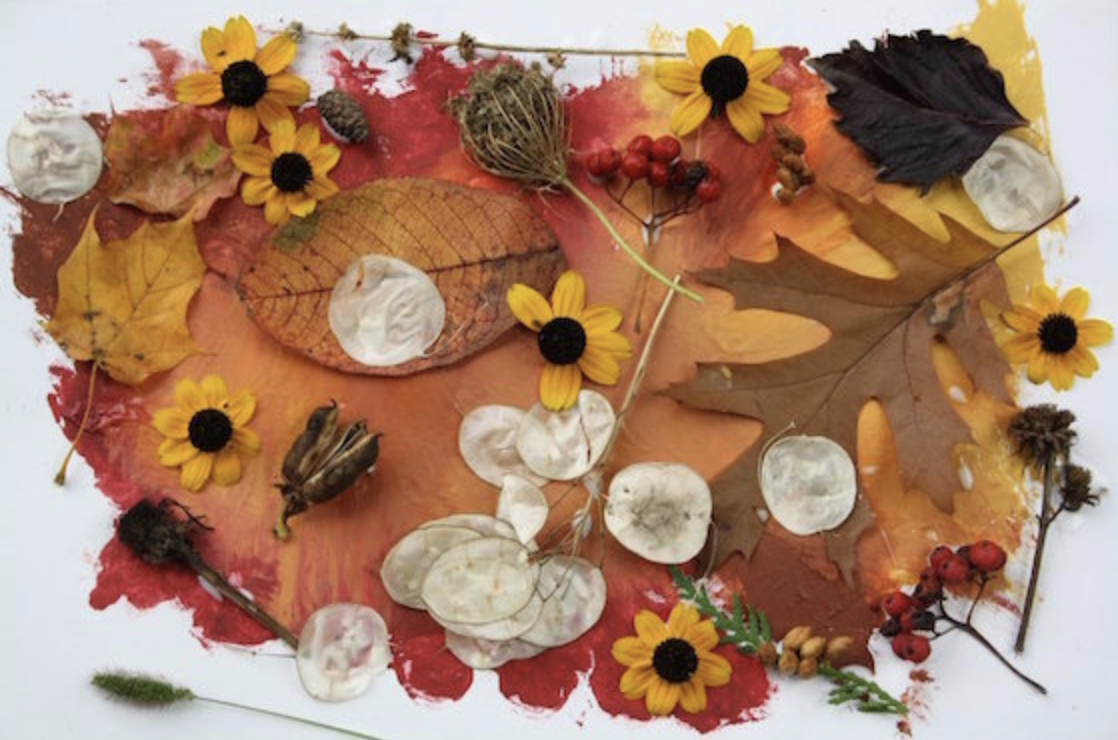 http://wildfreeandcrafty.com/2018/08/26/kids-crafts/
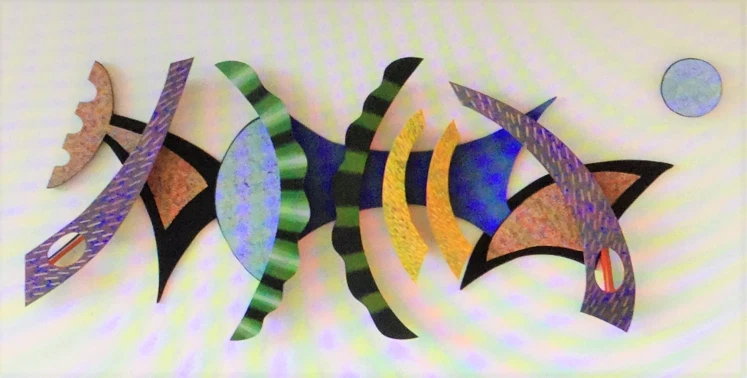 “Moondance”

Artist: Charles Searles
https://positiveimagination.me/2017/03/02/charles-searles-african-american-visual-artists-achievements-series-38/
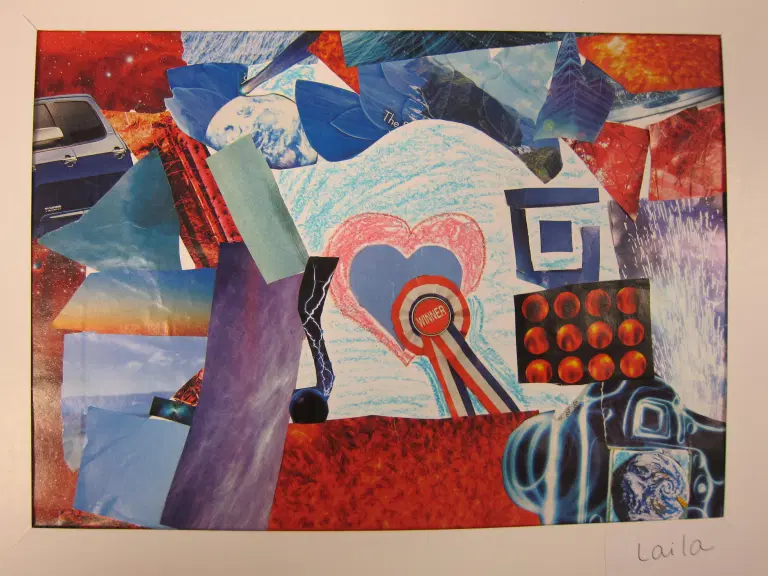 Artist: Marcia Beckett
https://www.artisbasic.com/2016/01/why-i-love-collage.html